Benvenuti alla «caccia alle trappole»
Programma dei prossimi 60 minuti
Introduzione con il filmato «rasoterra» (20')

Caccia alle trappole (35')
individuare le «trappole» e documentarle con fotografie
discutere assieme le immagini

Conclusione (5')
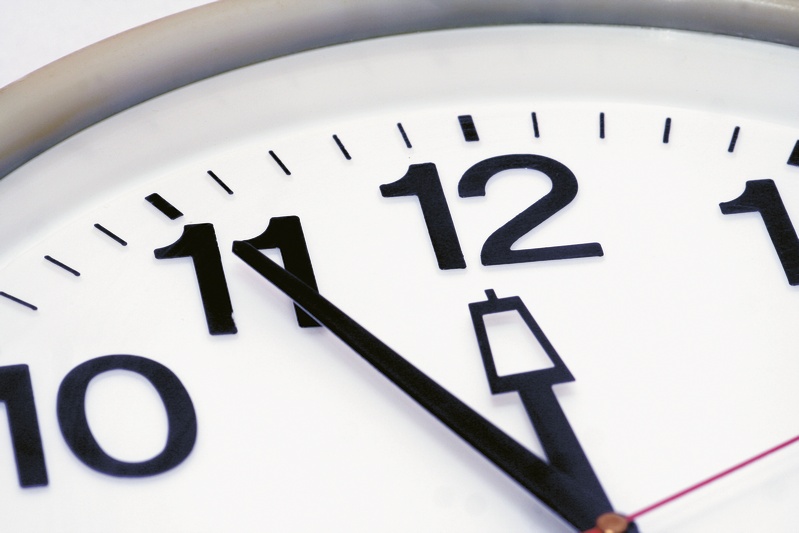 2
28.03.2018
Benvenuti alla «caccia alle trappole»
Obiettivi dell’incontro odierno
Conoscere le cause che provocano infortuni da caduta in piano sul lavoro e il tempo libero.

Conoscere gli ostacoli che possono provocare cadute e sapete come evitare gli infortuni.

Sapere a chi notificare queste «trappole» nella vostra azienda.

Contribuire affinché entro il 201? gli infortuni saranno ridotti del XX %.
3
28.03.2018
Benvenuti alla «caccia alle trappole»
[Speaker Notes: Prima dell'incontro: definire in quale misura volete ridurre gli infortuni da caduta in piano nella vostra azienda.]
Esperienze vissute
Chi ha già subito un infortunio da caduta in piano? Come si è verificato?

Conoscete le «trappole» in azienda o a casa vostra? In caso affermativo, cosa fate o avete fatto per evitarle?

L’azienda dispone di un responsabile cui notificare queste «trappole»?
4
28.03.2018
Benvenuti alla «caccia alle trappole»
[Speaker Notes: I partecipanti raccontano le loro esperienze in fatto di cadute in piano. 

Hanno provveduto a rimuovere gli ostacoli? Se non lo hanno fatto: per quale motivo?]
Evitare gli infortuni da caduta in piano: possibilità a tre livelli
Crearecondizioni favorevoli
Indurre un comporta-mento favorevole
Creare condizioni
fisiche ottimali
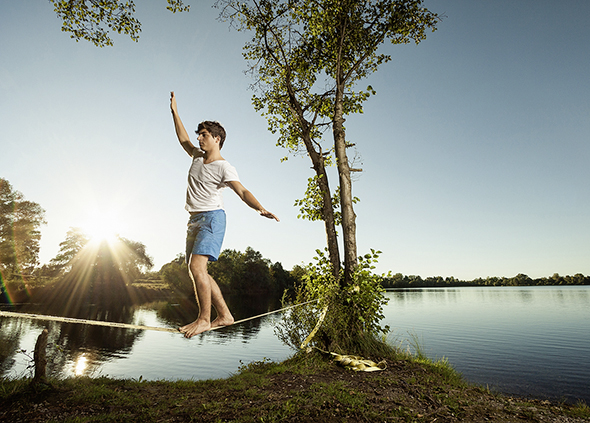 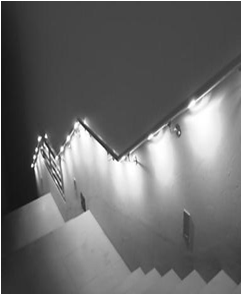 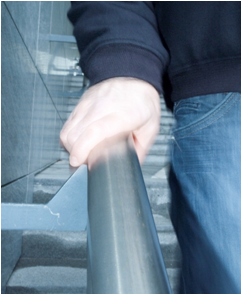 Illuminazione ottimale
Pavimenti antiscivolo
Servizio invernale efficace
Avere ordine
Definire regole e rispettarle
Aumentare l’attenzione
Migliorare l’equilibrio
Allenare la forza fisica
Migliorare la coordinazione
5
28.03.2018
Benvenuti alla «caccia alle trappole»
Inciampare e cadere sono le cause d’infortunio più frequenti
Ogni anno in Svizzera si infortunano ca. 190 000 lavoratori.

Il 75 % degli infortuni accade allo stesso livello (sul pavimento) e il 25 % sulle scale fisse.

Nei mesi invernali (da dicembre a febbraio) le cadute in piano sono particolarmente frequenti.

Bastano semplici provvedimenti per ridurre molti infortuni.
6
28.03.2018
Benvenuti alla «caccia alle trappole»
Infortuni in azienda
7
28.03.2018
Benvenuti alla «caccia alle trappole»
[Speaker Notes: Completare il lucido con la statistica degli infortuni della vostra azienda. 

In Svizzera, inciampare e cadere sono le cause d'infortunio più frequenti. Ogni anno circa 165 000 assicurati LAINF subiscono un infortunio da caduta in piano: quasi 60 000 sul lavoro e 105 000 nel tempo libero. 

Gli infortuni da caduta in piano sono mediamente molto cari e provocano all'azienda costi indiretti elevati (modifica dei piani di lavoro, ricerca di sostituti, ore supplementari ecc.). 
A seconda del settore di attività, questi costi indiretti sono da 1,5 a 5 volte superiori ai costi diretti (prestazione assicurativa: vedi sopra)]
Guardare il filmato
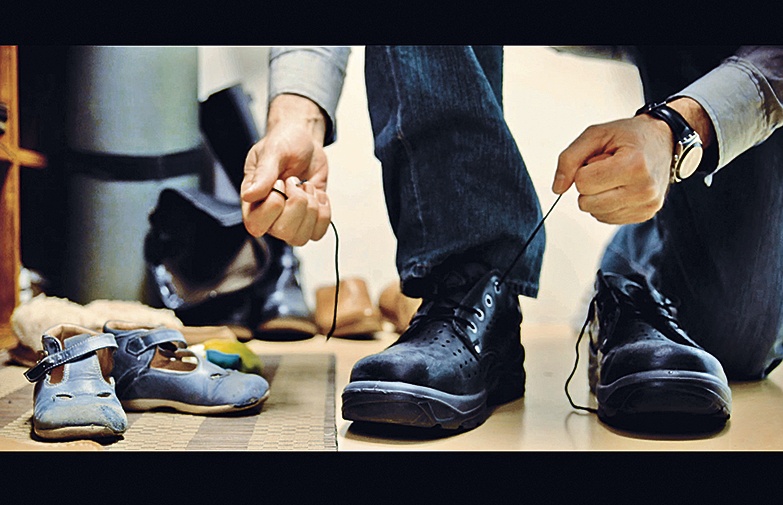 8
28.03.2018
Benvenuti alla «caccia alle trappole»
[Speaker Notes: Creare se possibile un ambiente da sala cinematografica e oscurare il locale.]
Segni lasciati
9
28.03.2018
Benvenuti alla «caccia alle trappole»
[Speaker Notes: I partecipanti descrivono brevemente le impressioni lasciate dal filmato.

 Il filmato è realistico? Se sì, per quale motivo?
 Quali «trappole» sono state individuate? 
 Conoscete ostacoli simili (a casa, sul tragitto per recarvi al lavoro)?]
Iniziare la «battuta di caccia» e fotografare le «trappole»
10
28.03.2018
Benvenuti alla «caccia alle trappole»
I percorsi di caccia e i compiti
I singoli gruppi «vanno a caccia» per 10 minuti alla ricerca di «trappole».
 Ciascun gruppo fotografa 4 – 5 «trappole».
 Si possono riprendere anche esempi positivi.  
 Al termine consegnare le fotografie per il download. 
 Ciascun gruppo presenta brevemente le «trappole» individuate e fa proposte di miglioramento.
11
28.03.2018
Benvenuti alla «caccia alle trappole»
[Speaker Notes: Ciascun gruppo è formato da 4-5 partecipanti e riceve una macchina fotografica digitale. I partecipanti devono cercare e fotografare gli ostacoli che possono provocare cadute, all'interno dello stabile e/o sull'area esterna.]
Mostrare le immagini scattate durante la «caccia alle trappole».
12
28.03.2018
Benvenuti alla «caccia alle trappole»
[Speaker Notes: Ciascun gruppo presenta brevemente le «trappole» individuate e fa proposte di miglioramento.]
Notificare le «trappole»
Gli ostacoli individuati vengono notificati alla persona responsabile (inserire qui il suo nome) e rimossi.

Qualora non fosse possibile, le zone di pericolo vengono messe in sicurezza o chiuse ai pedoni.

Discutere e progettare interventi edilizi con i responsabili.
13
28.03.2018
Benvenuti alla «caccia alle trappole»
[Speaker Notes: Prima dell'incontro occorre assolutamente determinare il responsabile incaricato di rimuovere le «trappole» e stabilire come intervenire.]
Come valutate le «trappole» che possono provocare cadute a casa?
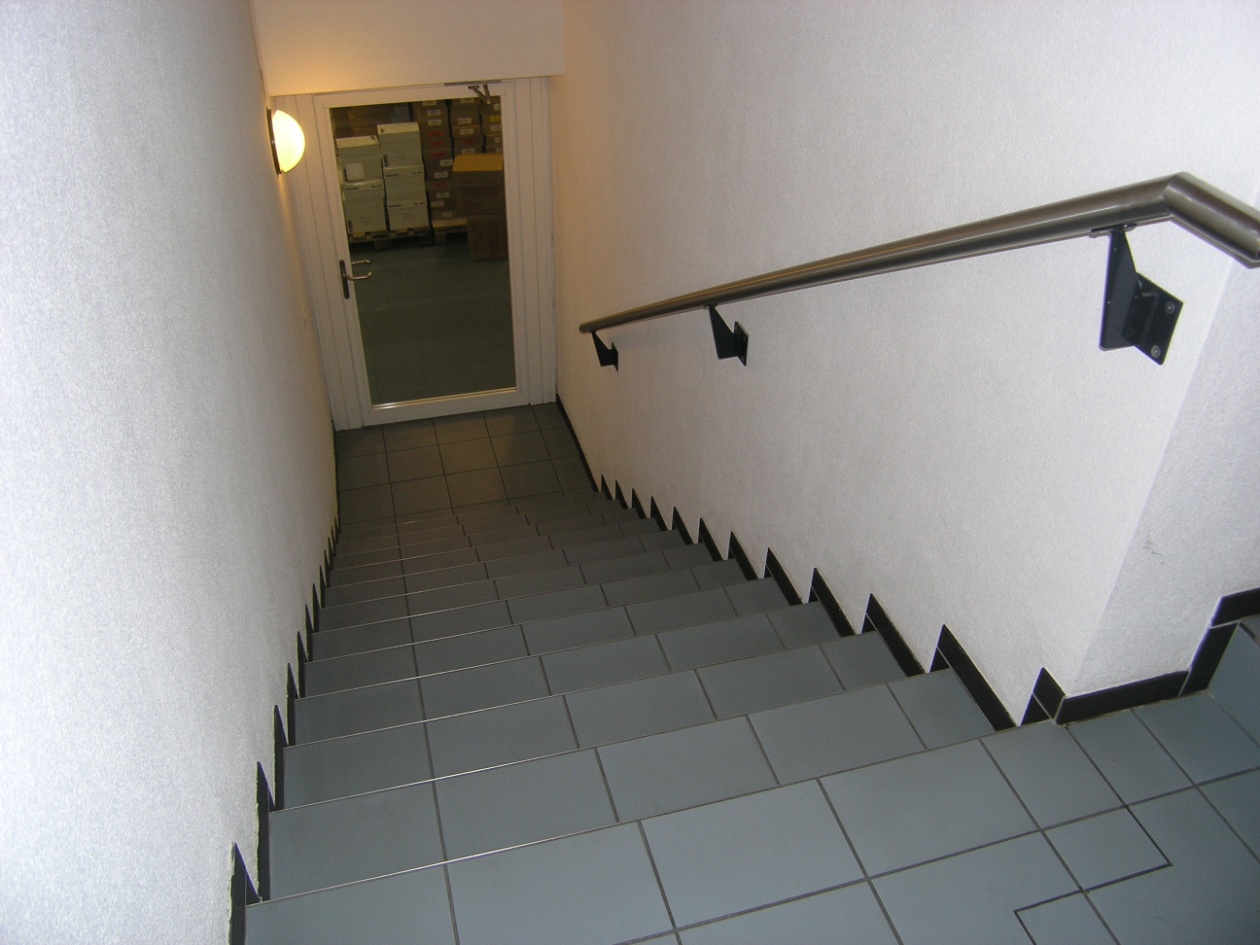 14
28.03.2018
Benvenuti alla «caccia alle trappole»
[Speaker Notes: Come si presenta la situazione a casa dei partecipanti?]
Insegnamenti
15
28.03.2018
Benvenuti alla «caccia alle trappole»
[Speaker Notes: Cosa hanno imparato i collaboratori? 
A cosa presteranno particolare attenzione in futuro? 
Com'è possibile raggiungere assieme gli obiettivi?]